Классный час 7-а       на тему“ПрАВИЛА  ДОРОЖНОГО      движения.”
Каждый должен соблюдать правила дорожного движения , будь ты пешеход или водитель!
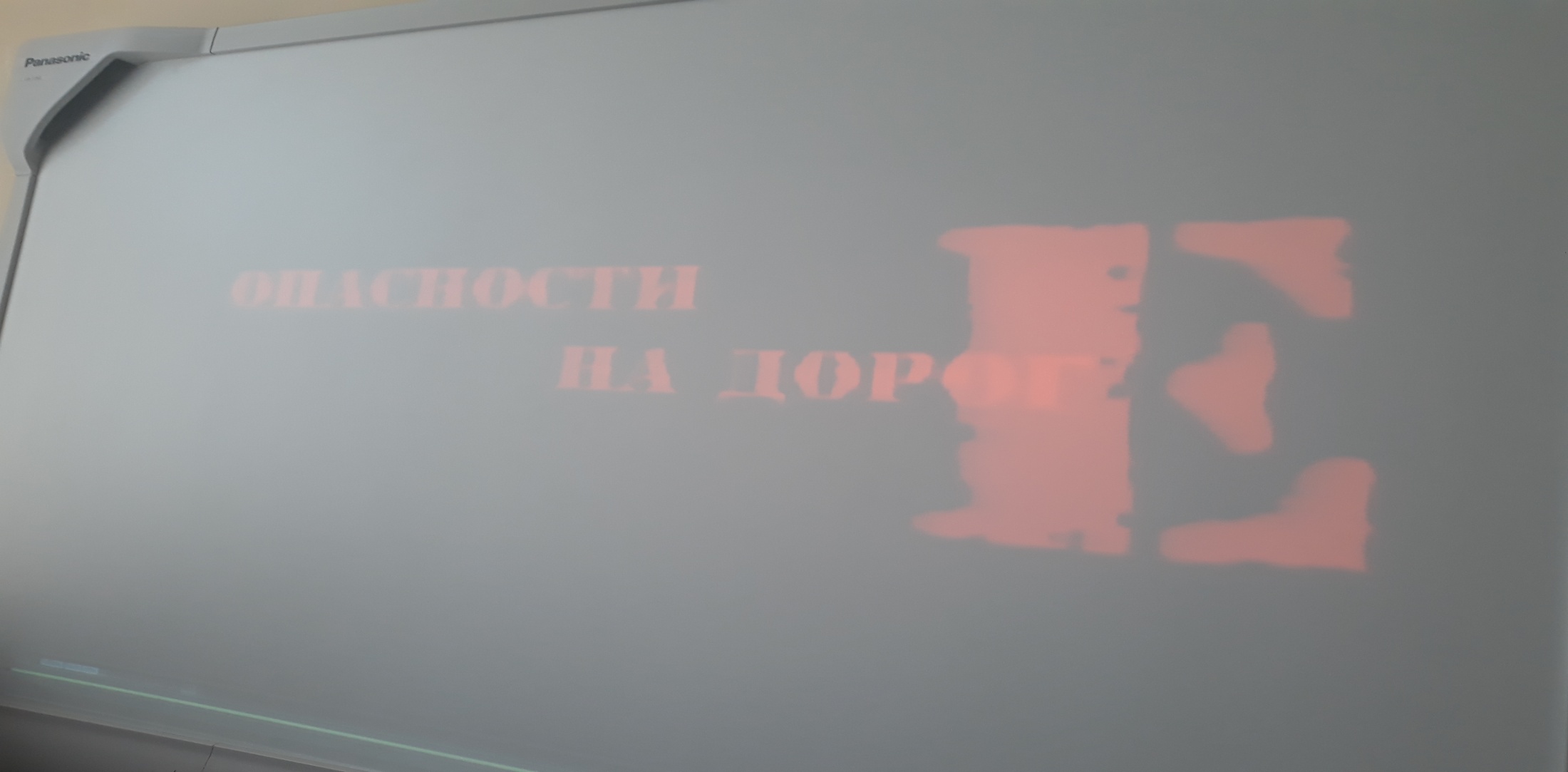 Переходить дорогу только на зеленый свет!
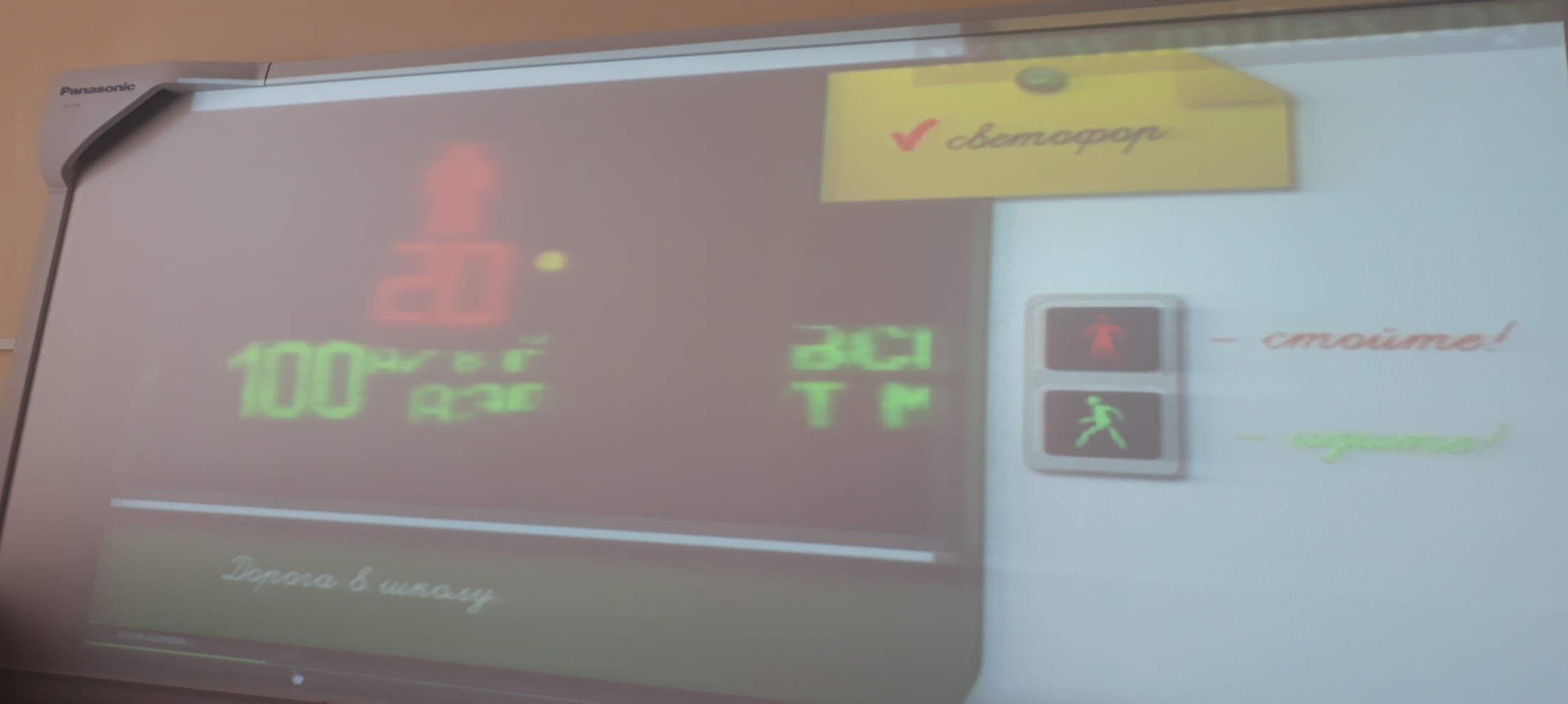 Не переходить дорогу в неположенном месте!
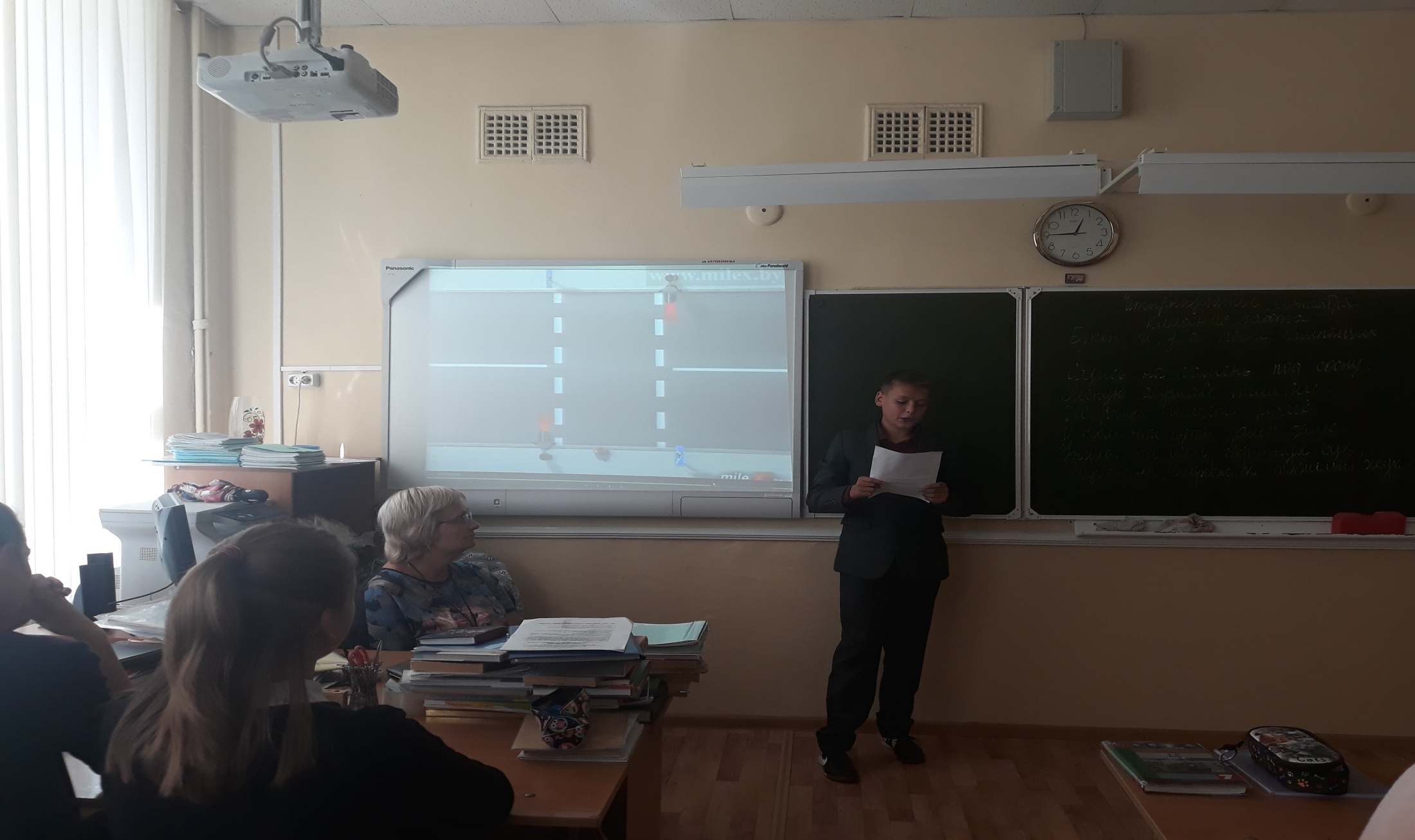 Никогда не нарушайте правила дорожного движения!
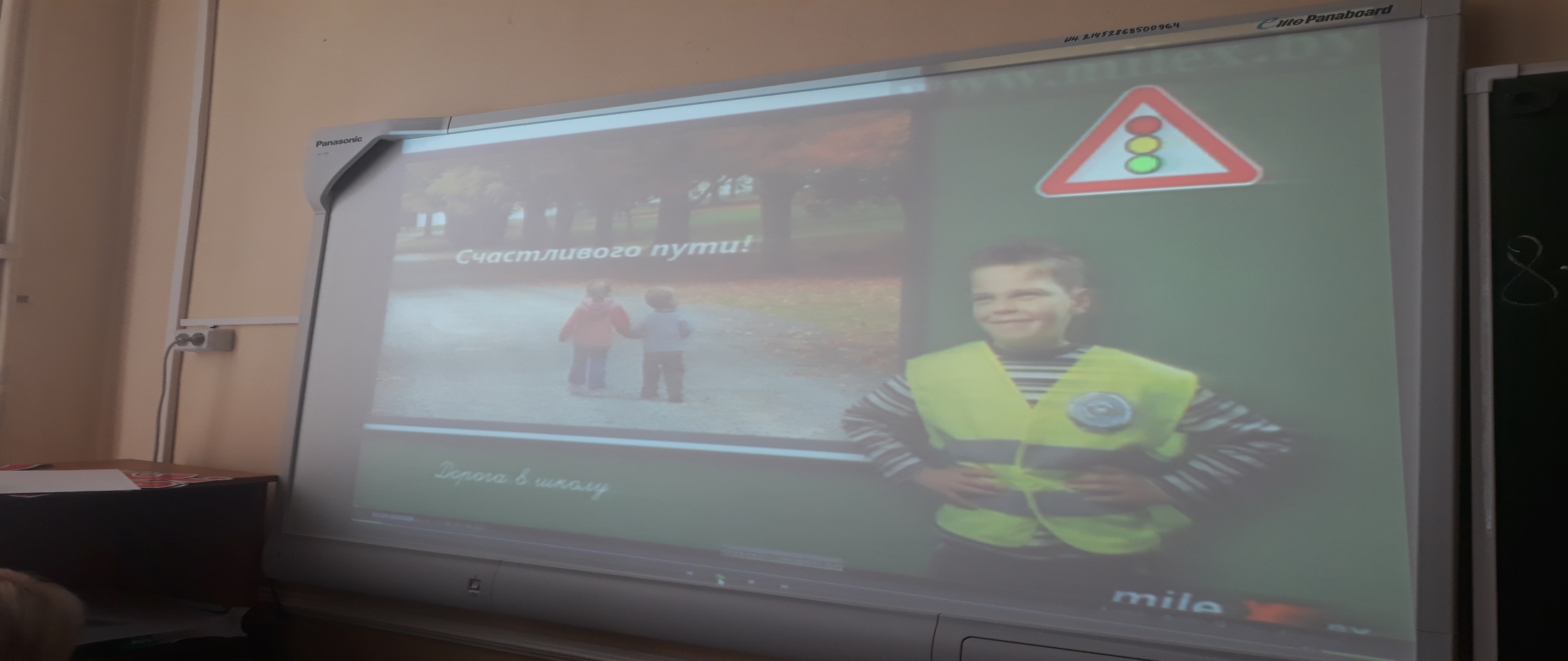